Turbulence inside of the Sh2-158 HII region
CRAQ Annual Meeting 2024
Maxime Royer Ph. D.
May 10 2024
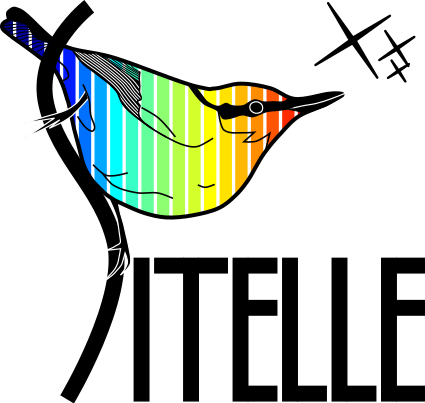 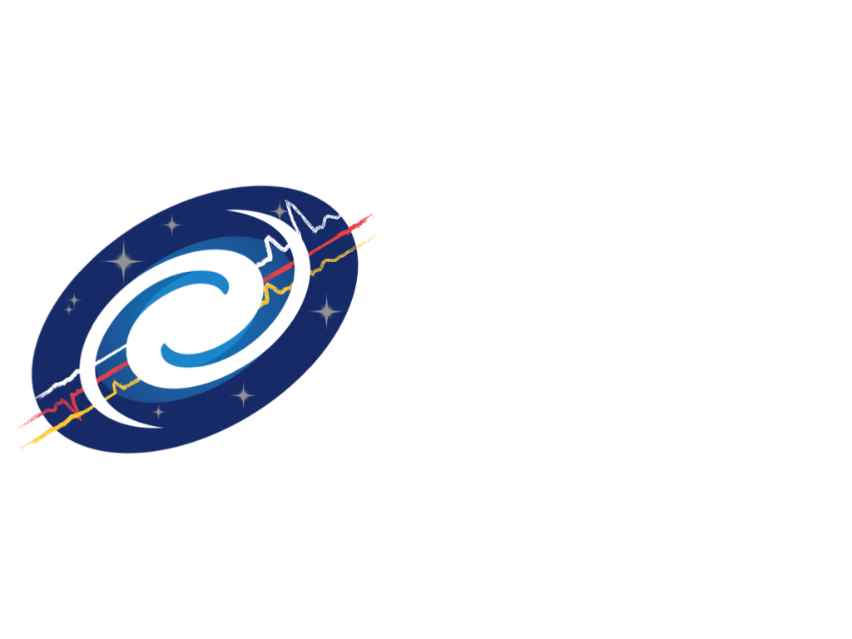 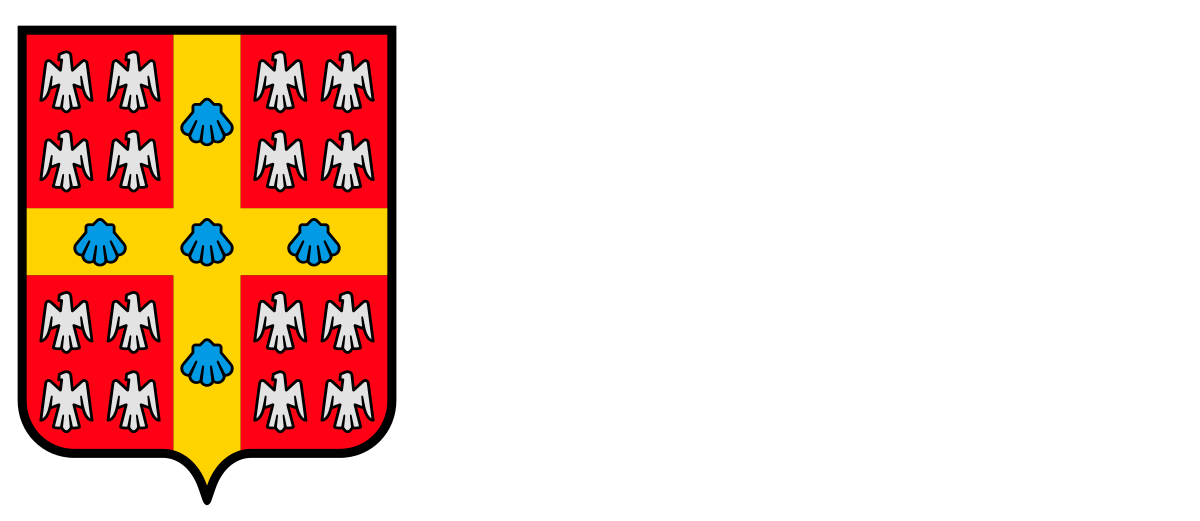 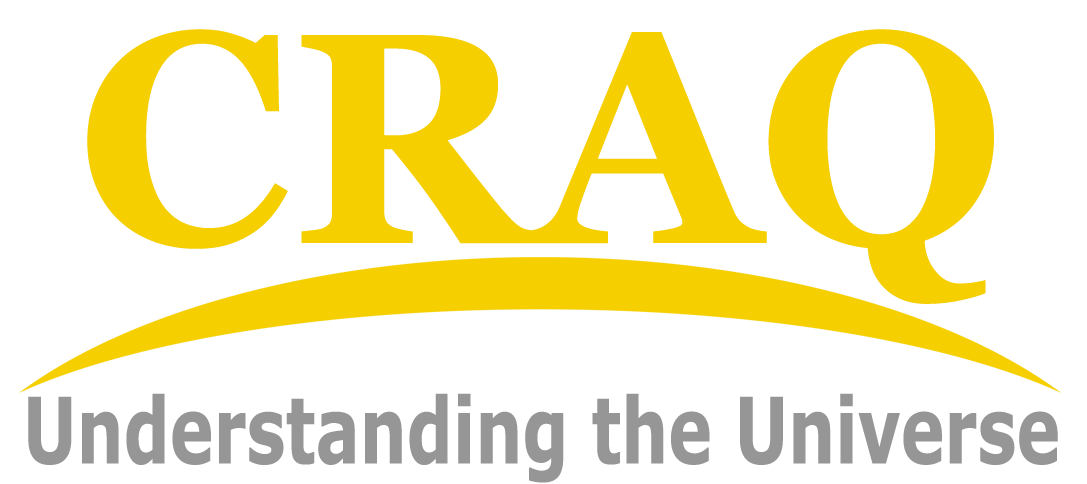 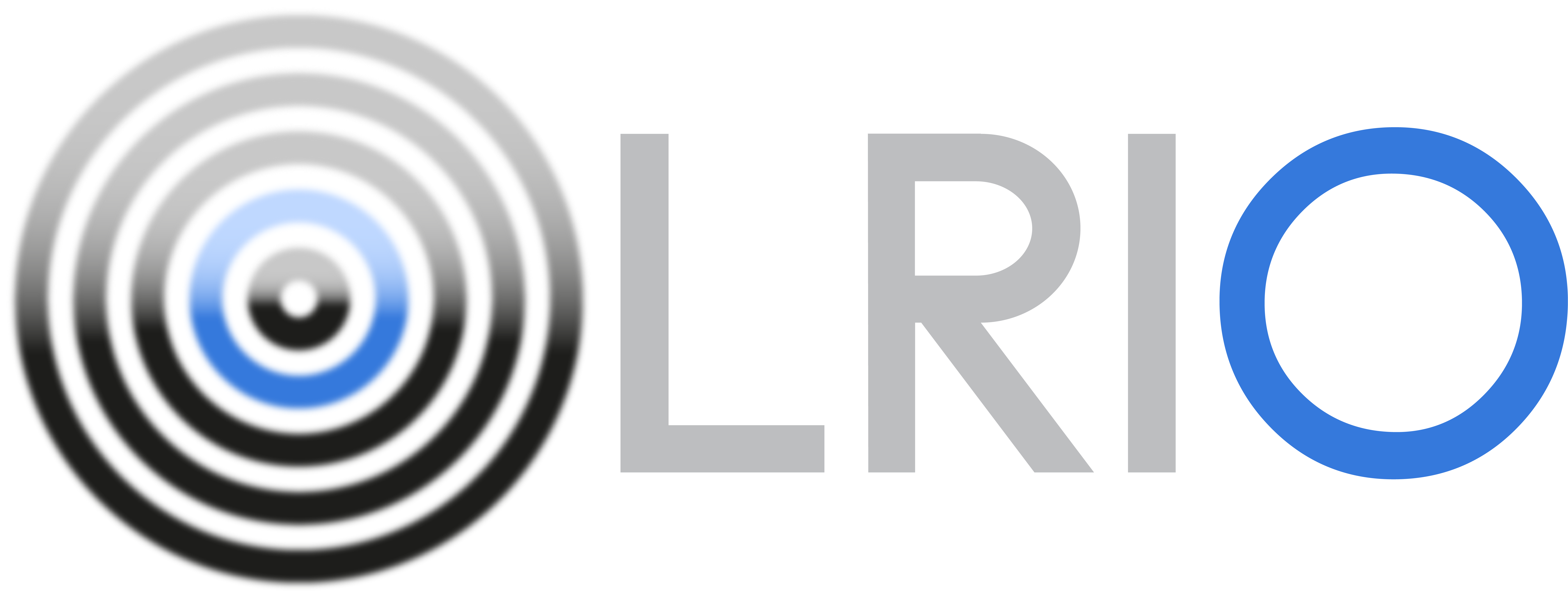 Exoplanets? Where we're going we don't need Exoplanets
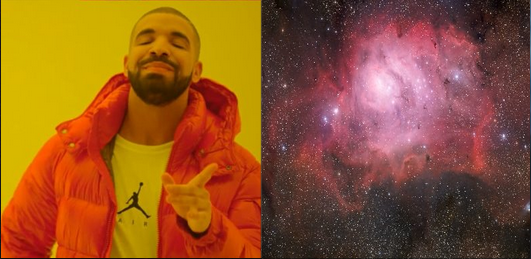 Exoplanets? Where we're going we don't need Exoplanets
Massive young hot stars
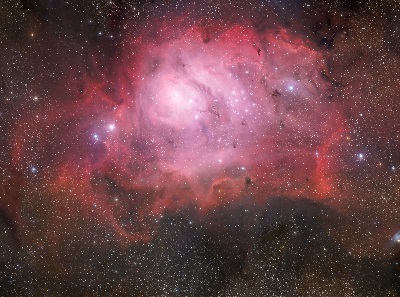 Ionized gas
Hot dust
Ionization front
Exoplanets? Where we're going we don't need Exoplanets
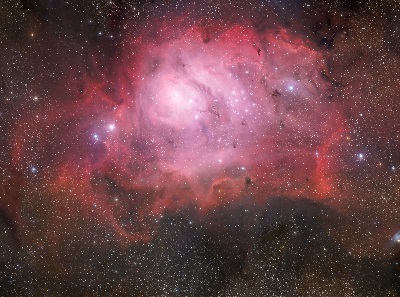 Density
Temperature
Cinematic
Small scale fluctuations
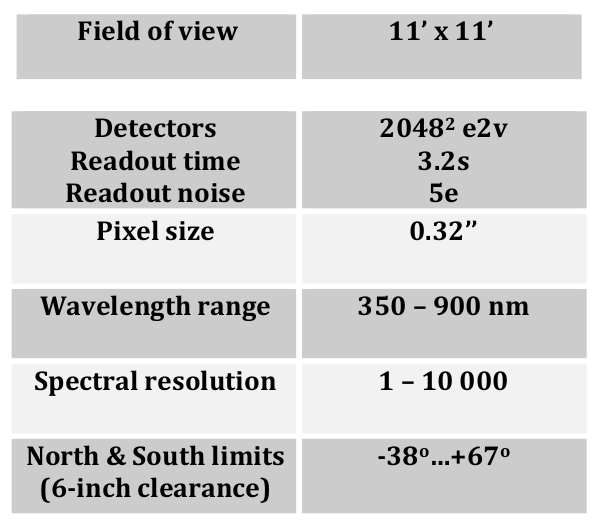 Nobody puts SITELLE in a corner!
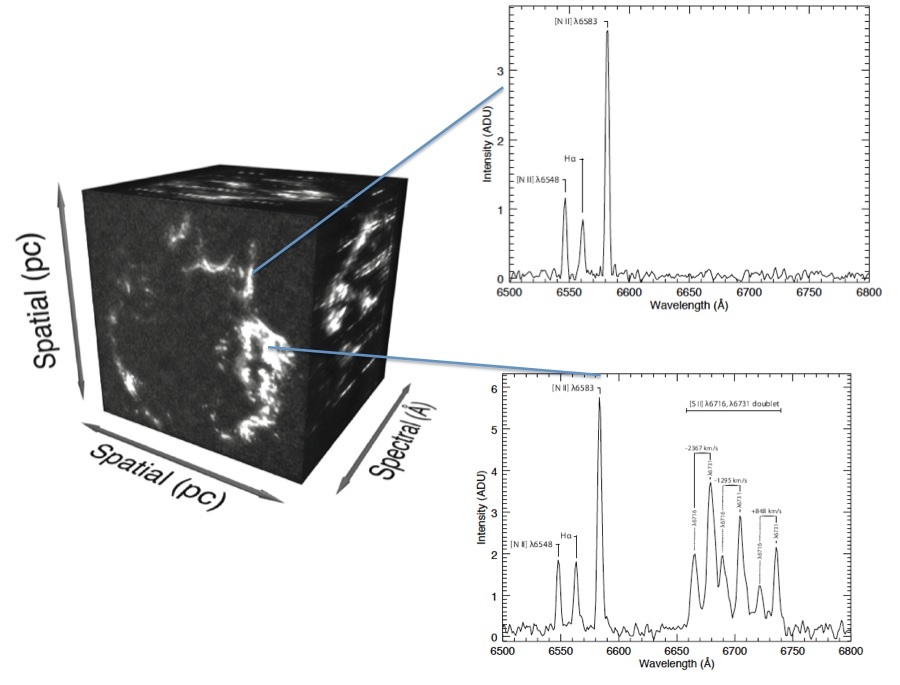 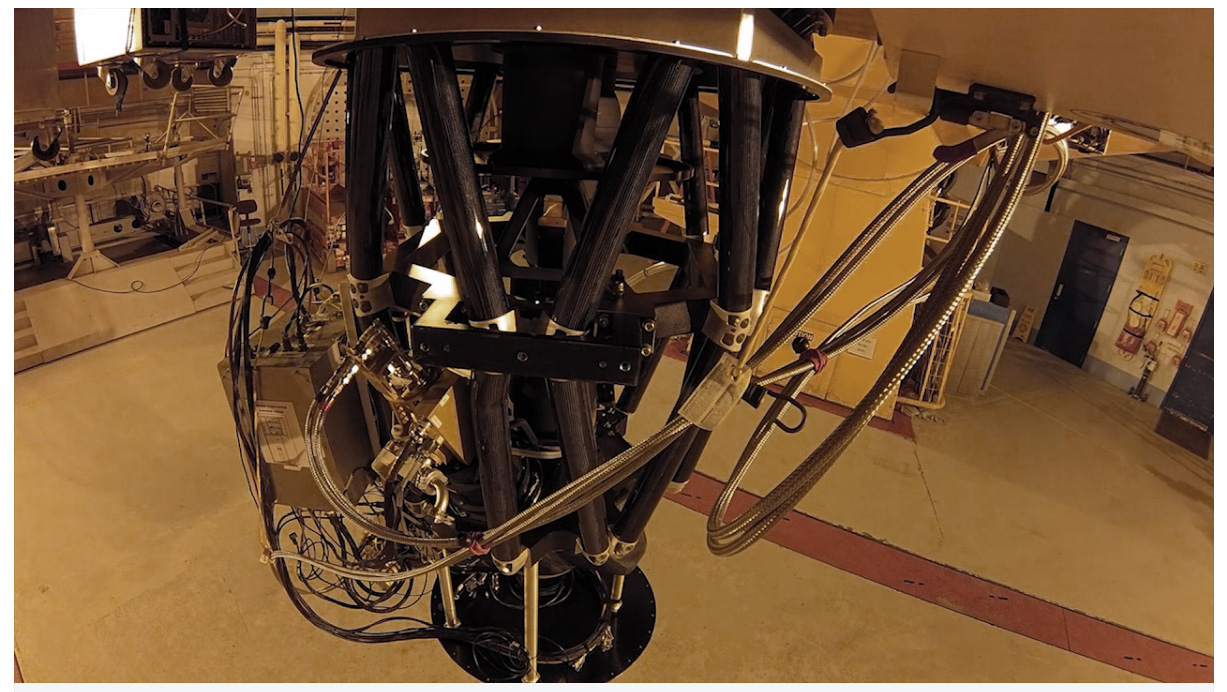 My precious... HII region!
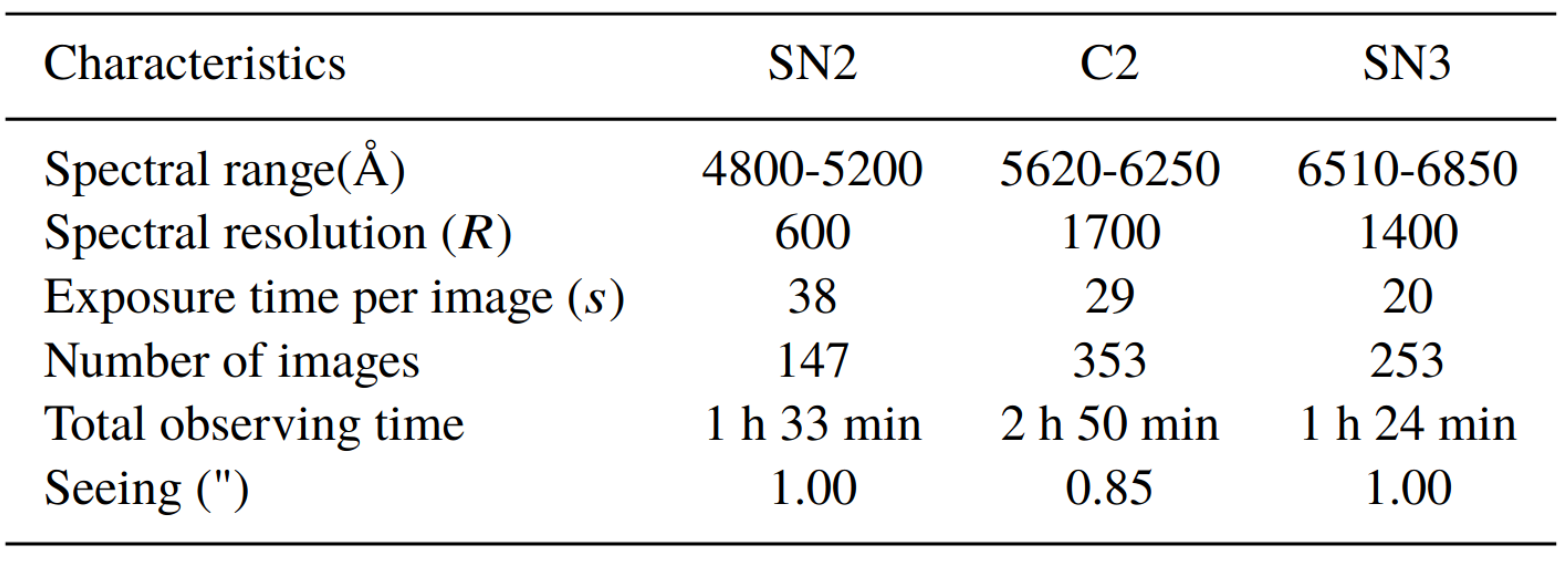 A HII region. Stirred, not shaken.
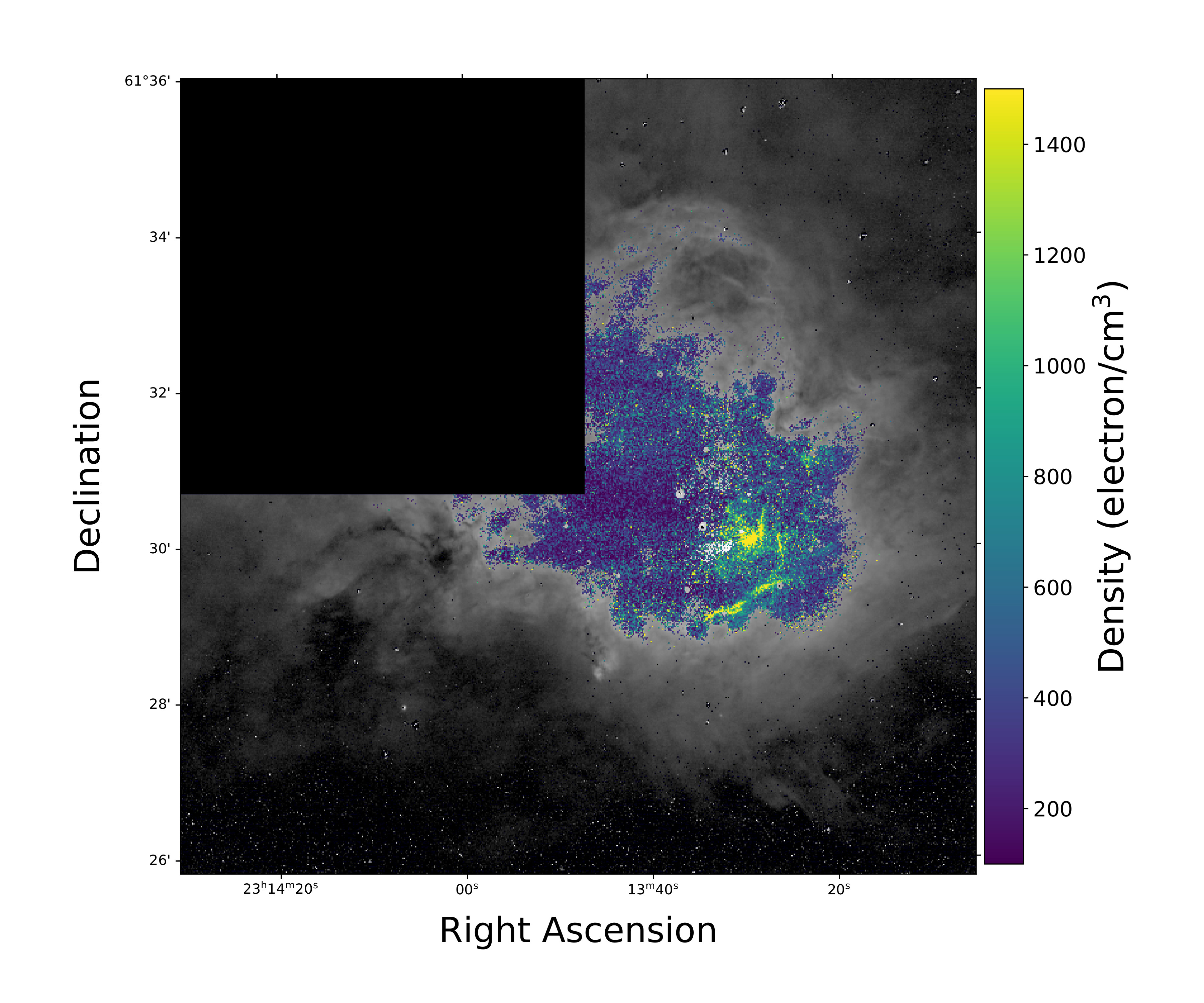 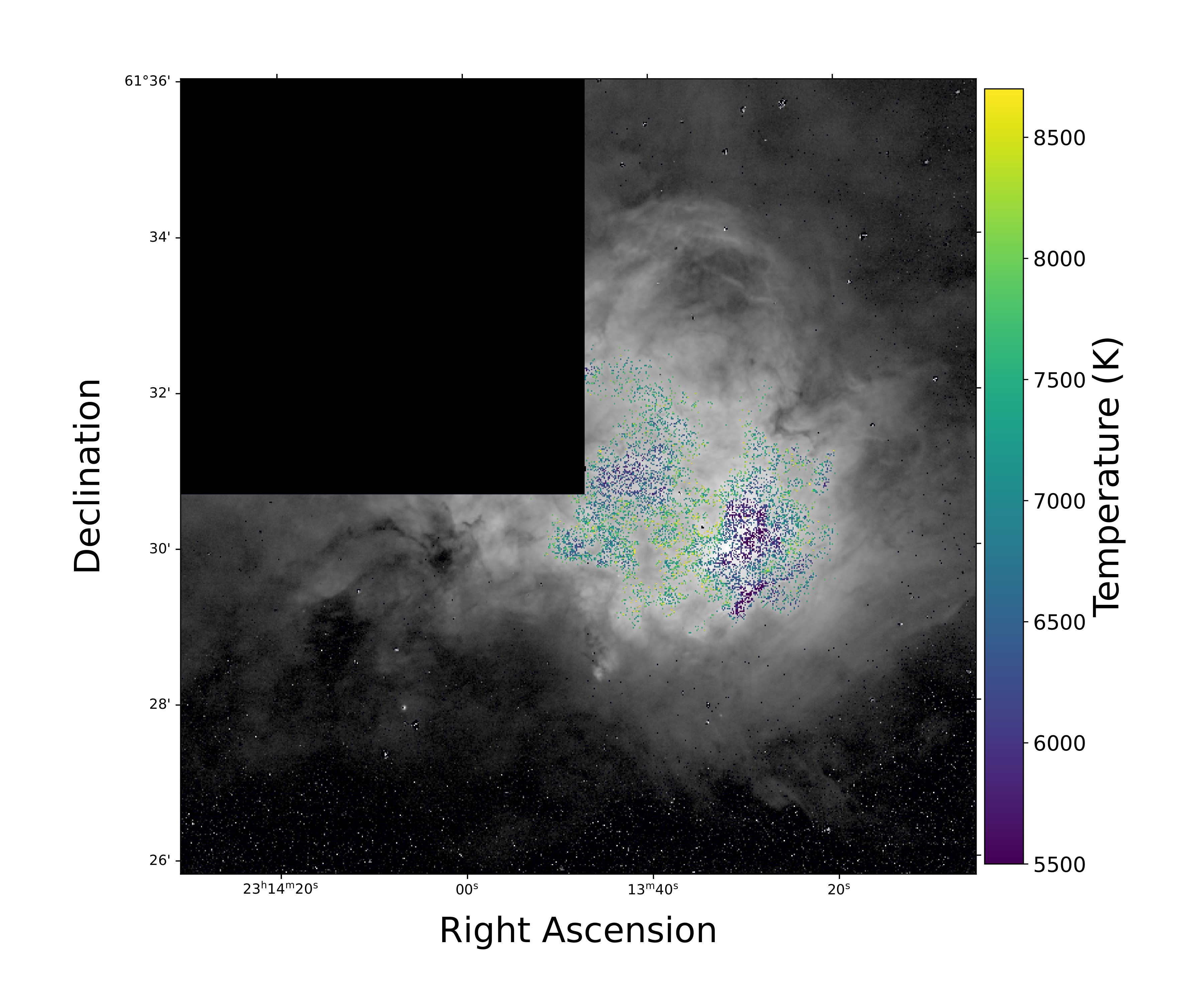 Why so pressure?
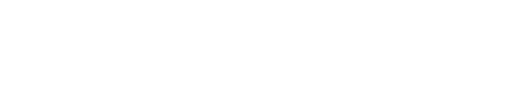 Did you ever hear the Tragedy of Darth Pressure the Wise?
Surely you can't be turbulent?
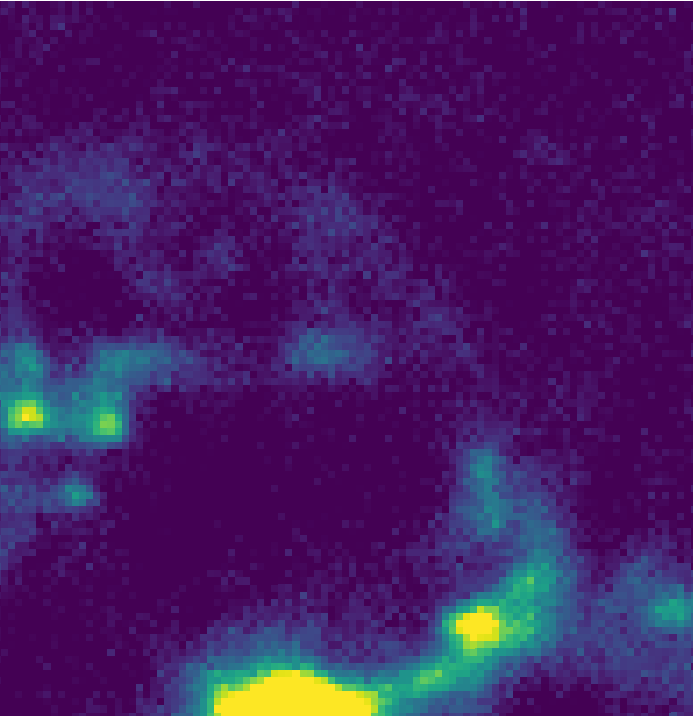 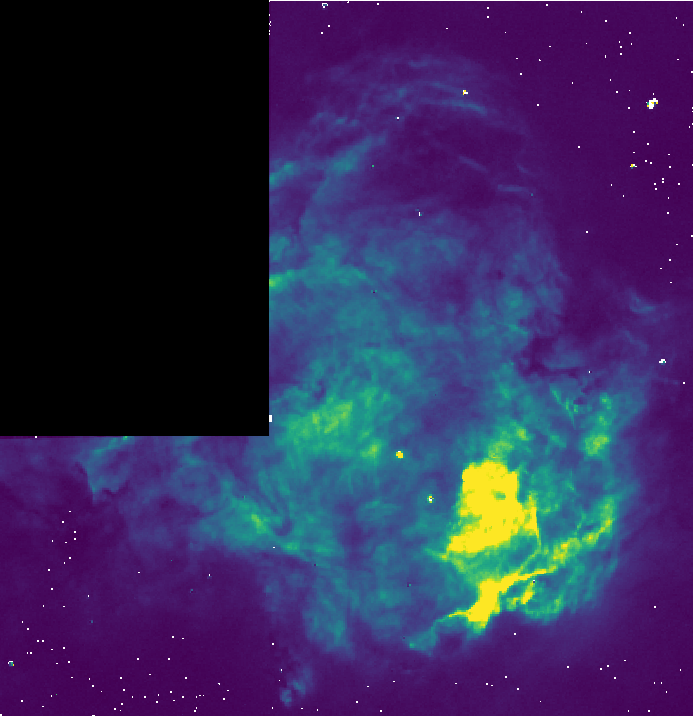 Intern Mathieu Marquis
I am turbulent … and don't call me Shirley!
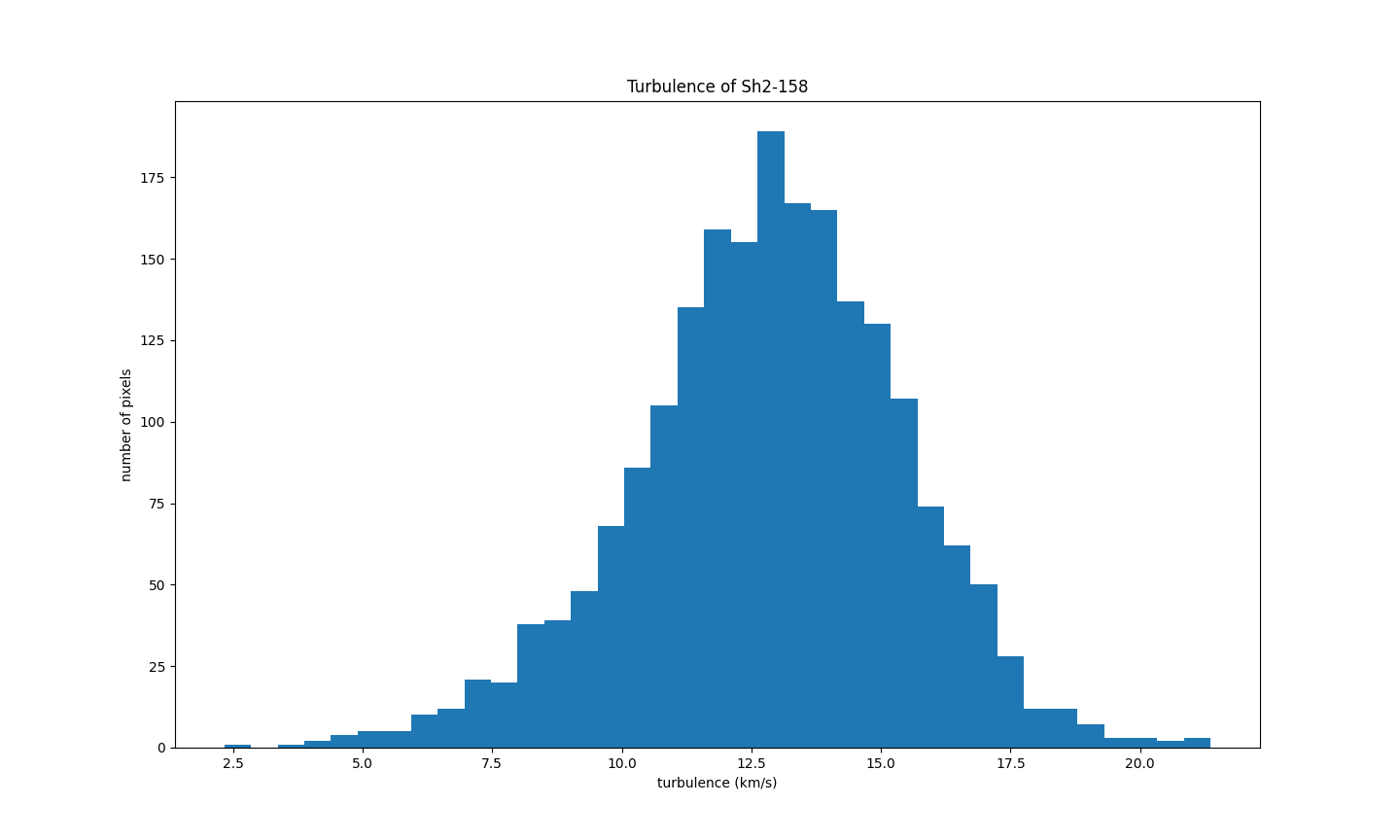 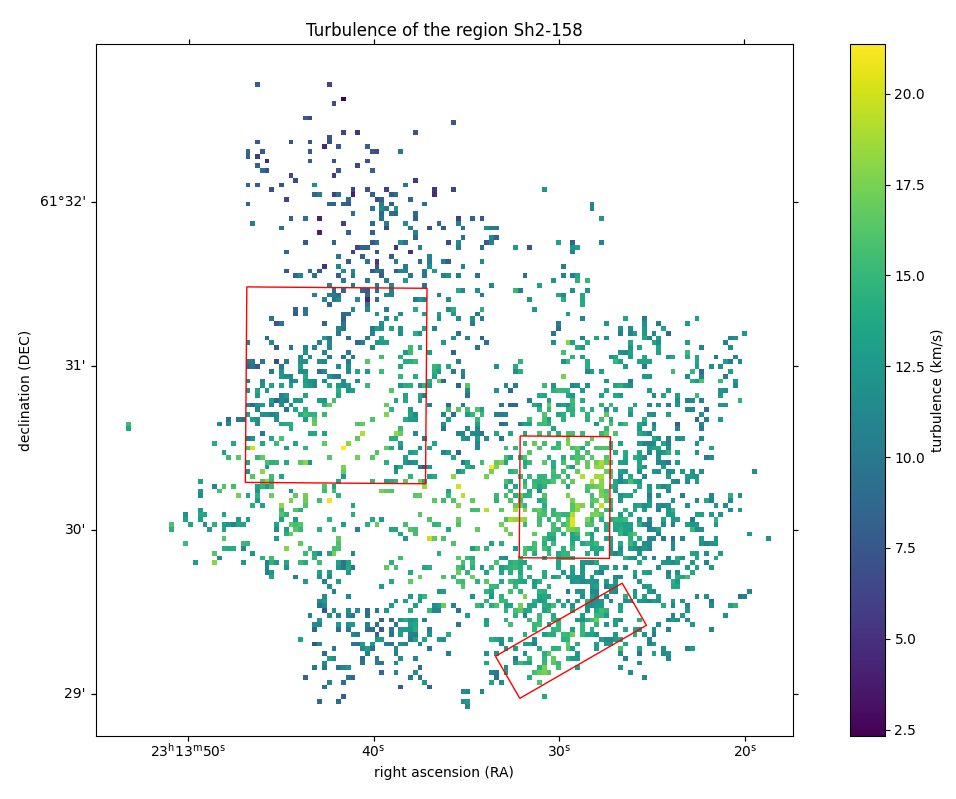 Full map turbulence13±1 km/s
I am turbulent … and don't call me Shirley!
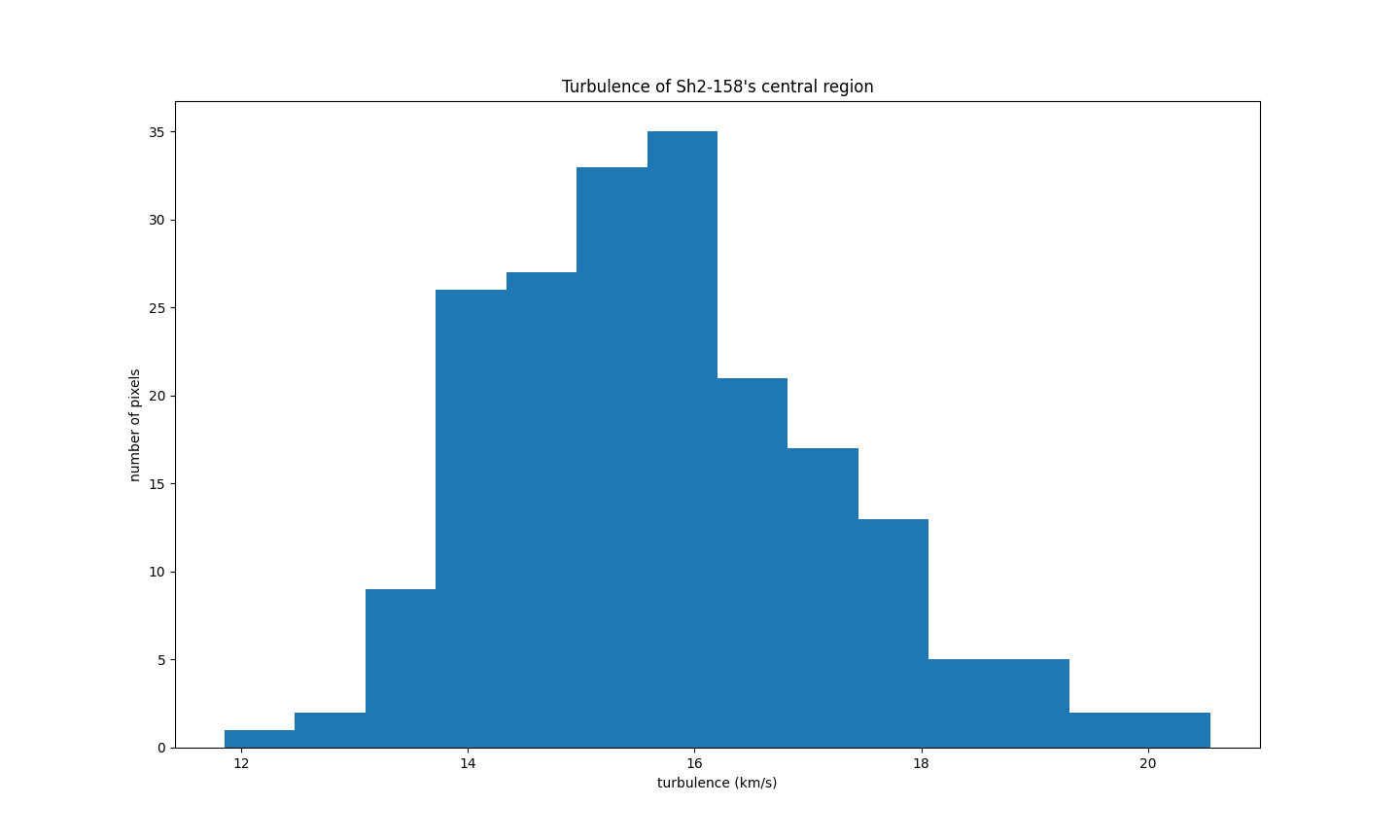 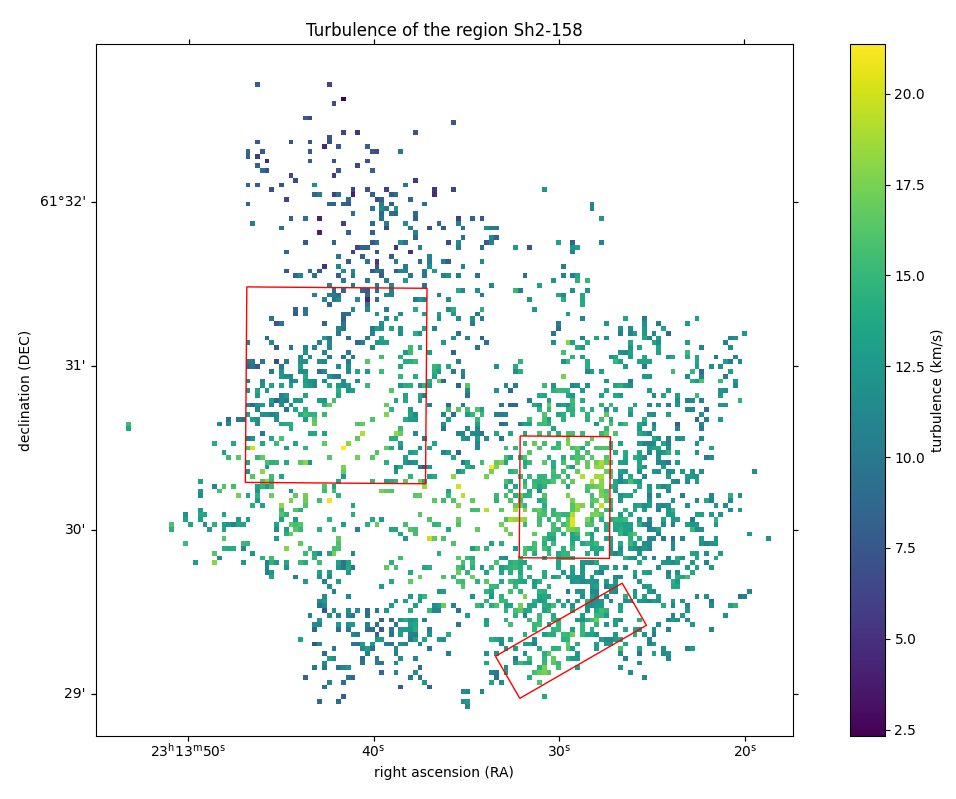 Central turbulence15.6±0.6 km/s
I am turbulent … and don't call me Shirley!
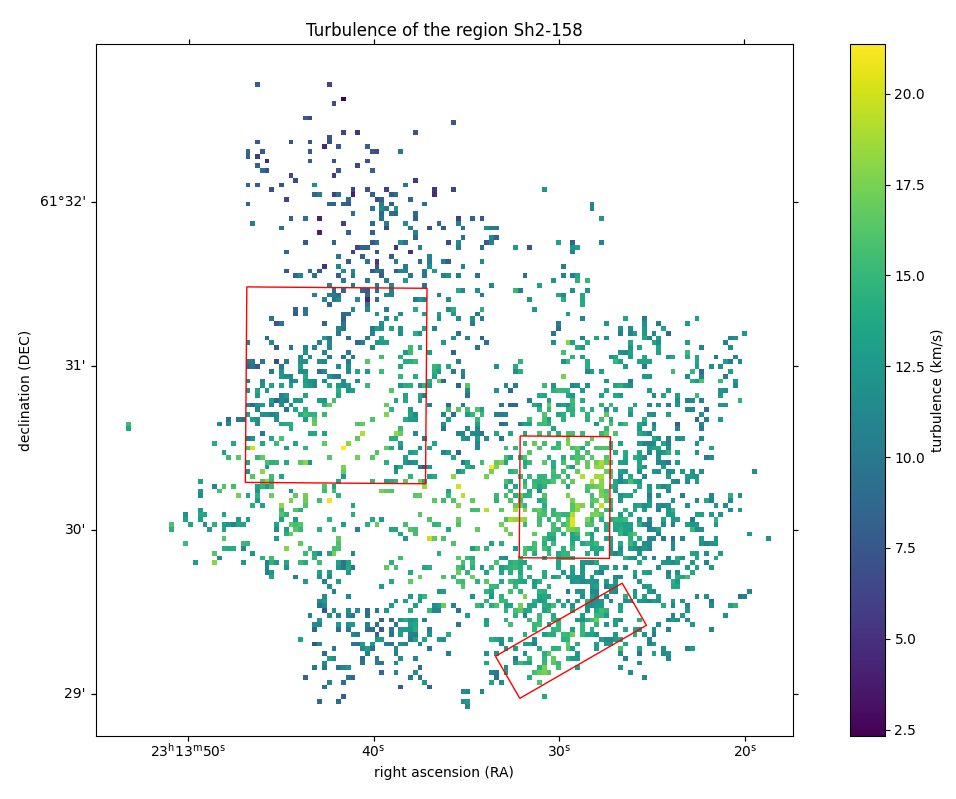 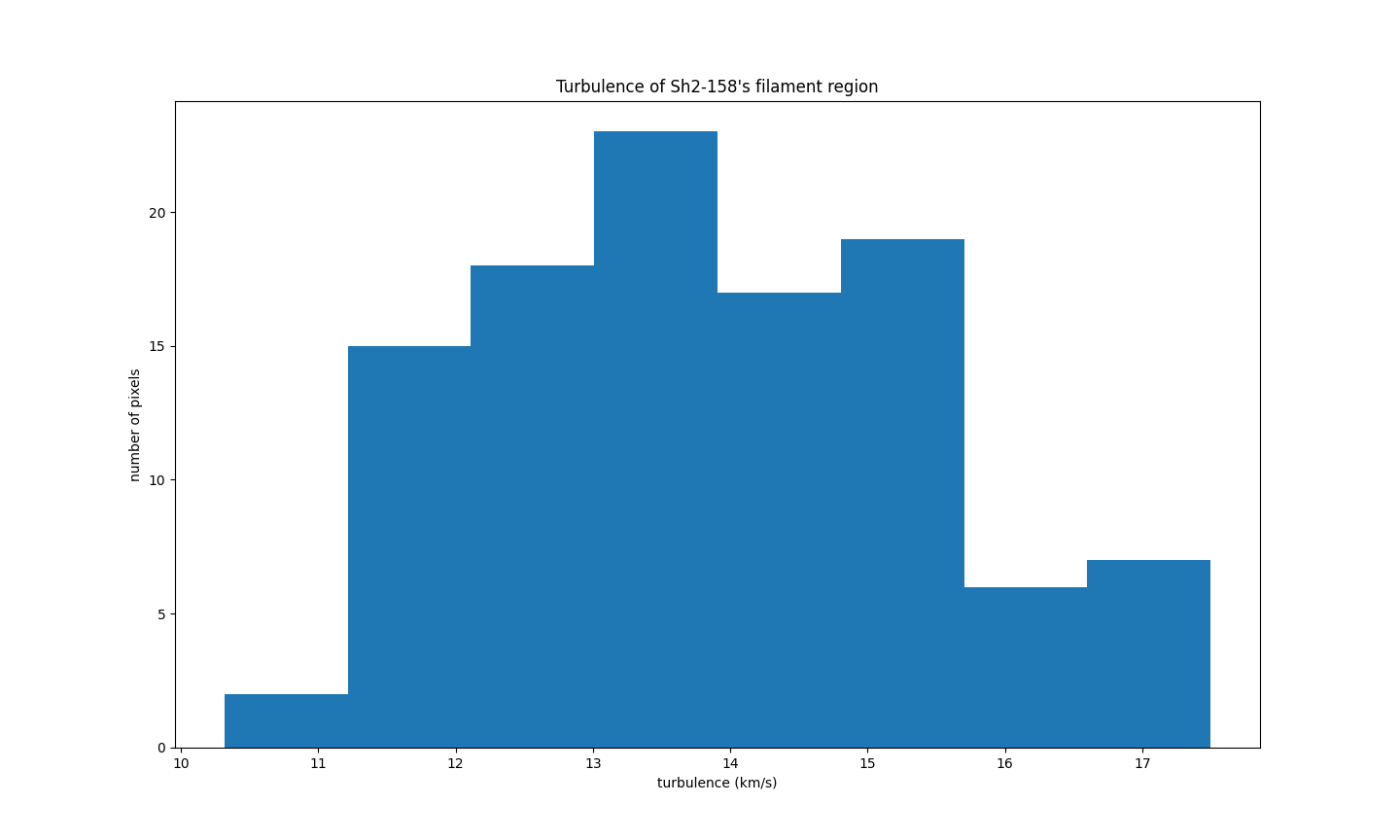 Filament turbulence13.6±0.6 km/s
I am turbulent … and don't call me Shirley!
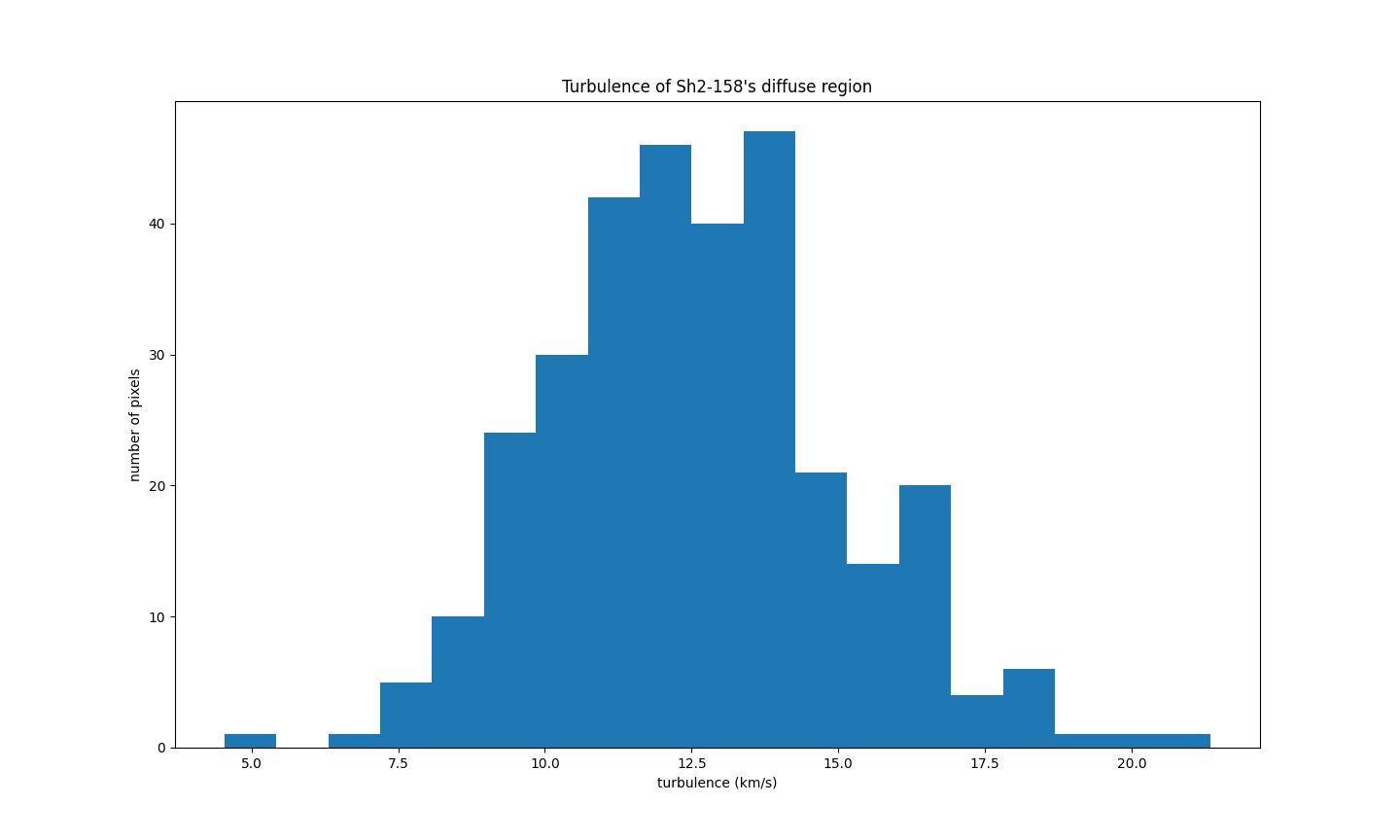 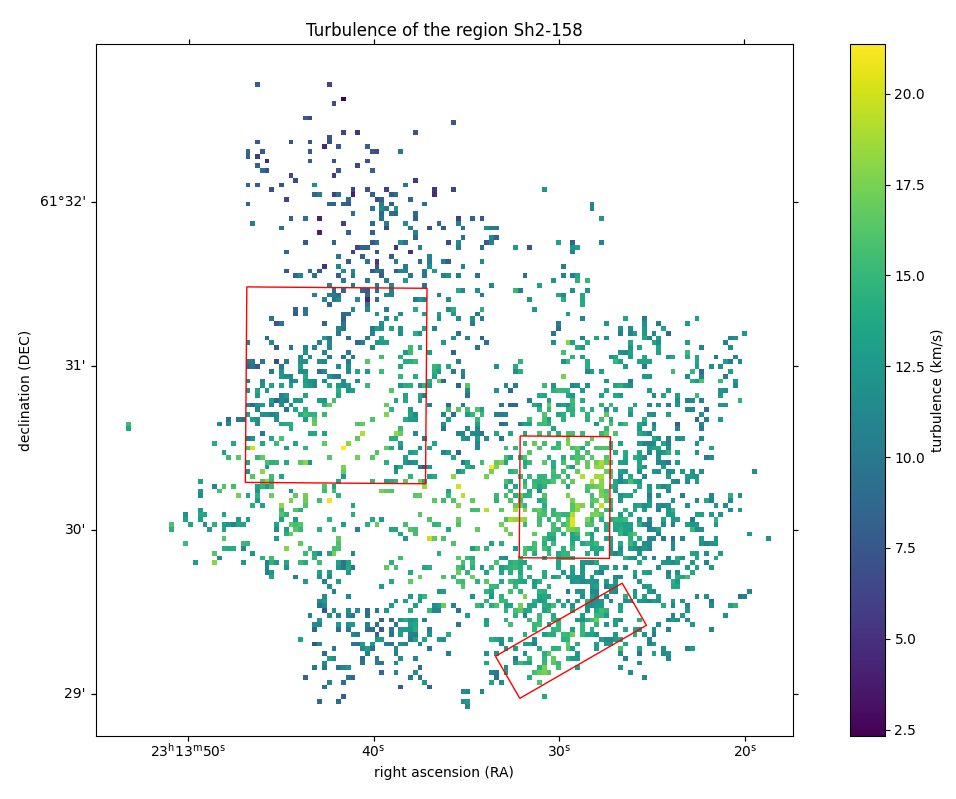 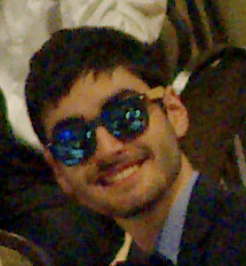 Diffuse turbulence12.5±0.7 km/s
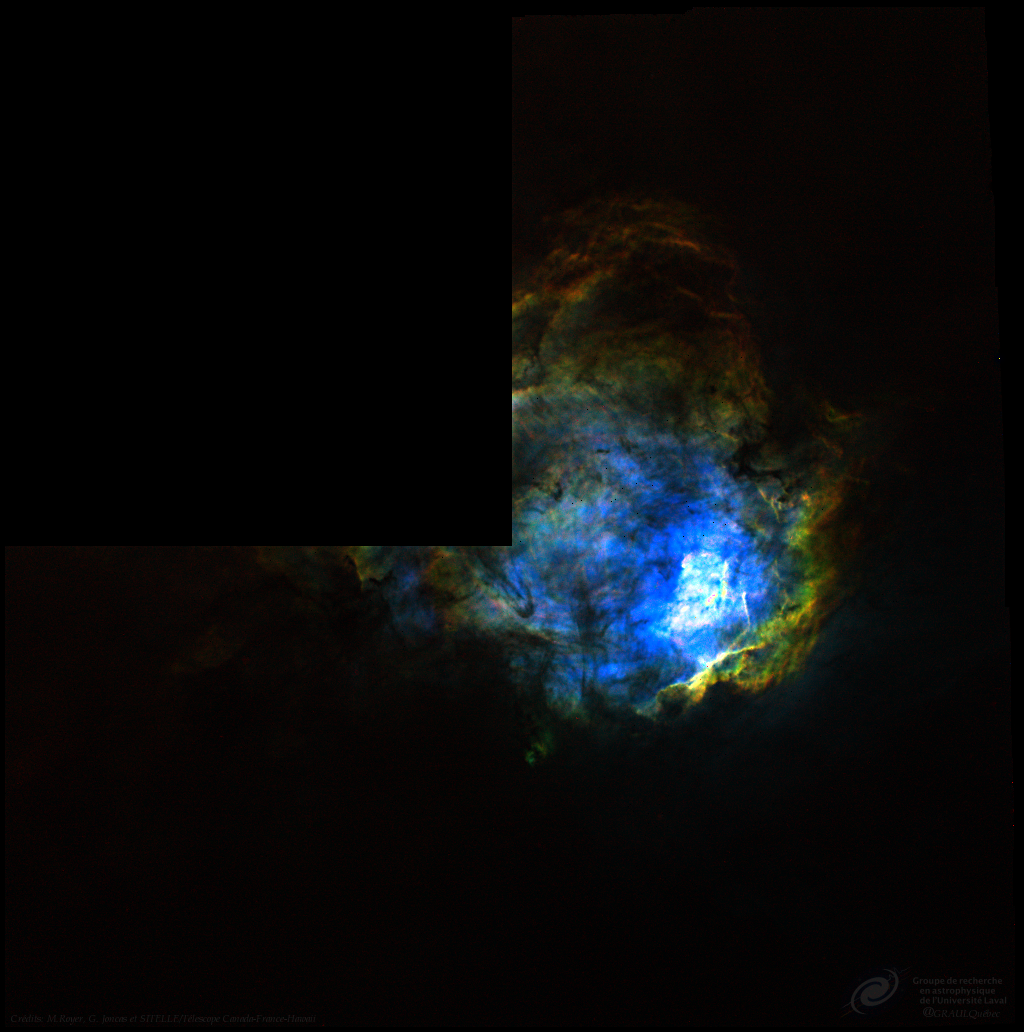 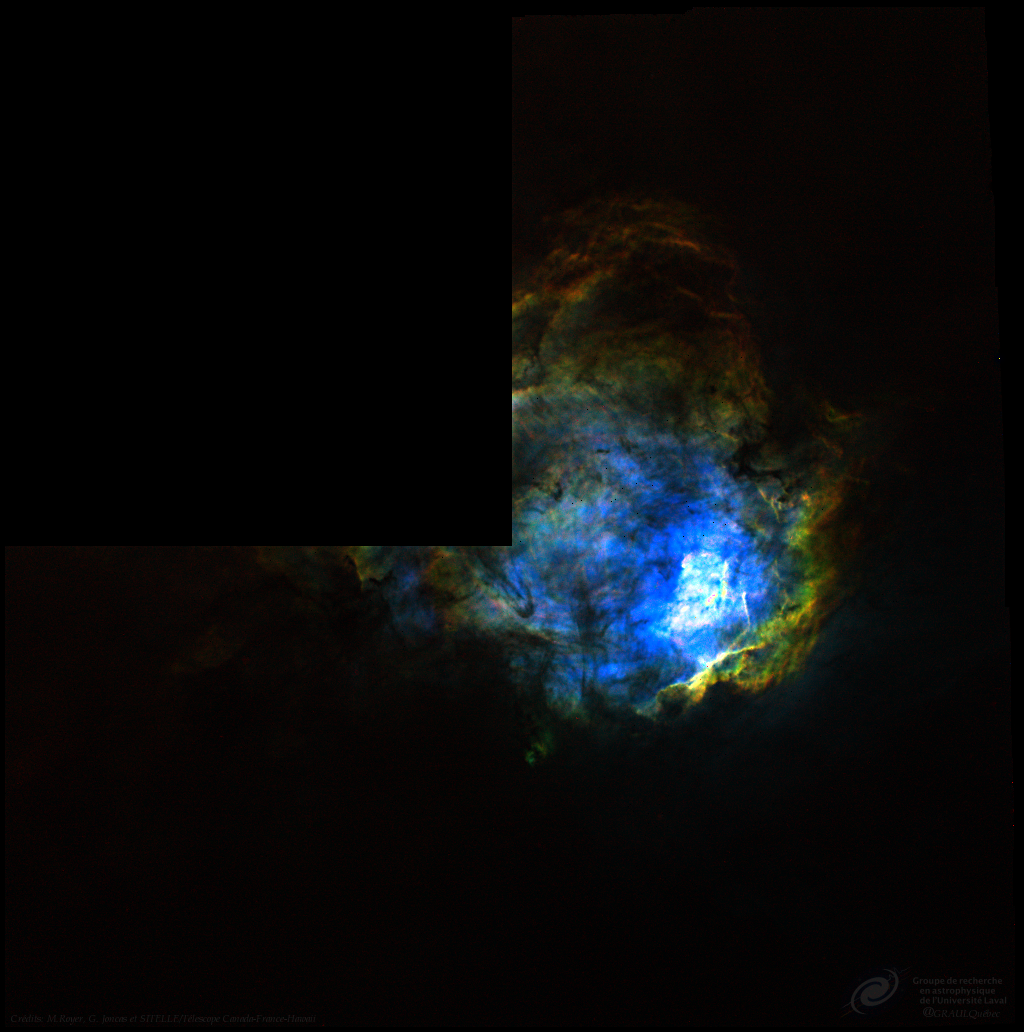 What is this? A HII region for ants?
Difference of median = 2 km/s
Max of interval = 4 km/s
Champagne model = 1 km/s/pc
4.6 pc
Face-On
Gradient+ turbulence
15.6 km/s
Edge-On
4pc
Pure turbulence
13.6 km/s
6.9 pc
Thank youQuestions?
Maxime Royer Ph. D. 
maxime.royer.2@ulaval.ca
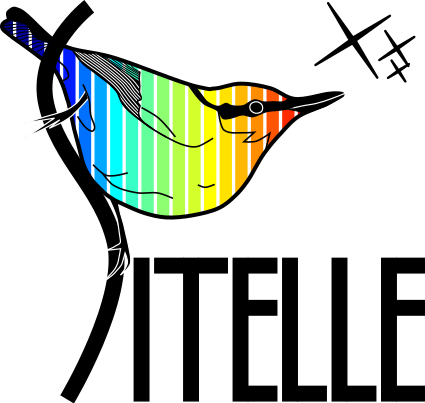 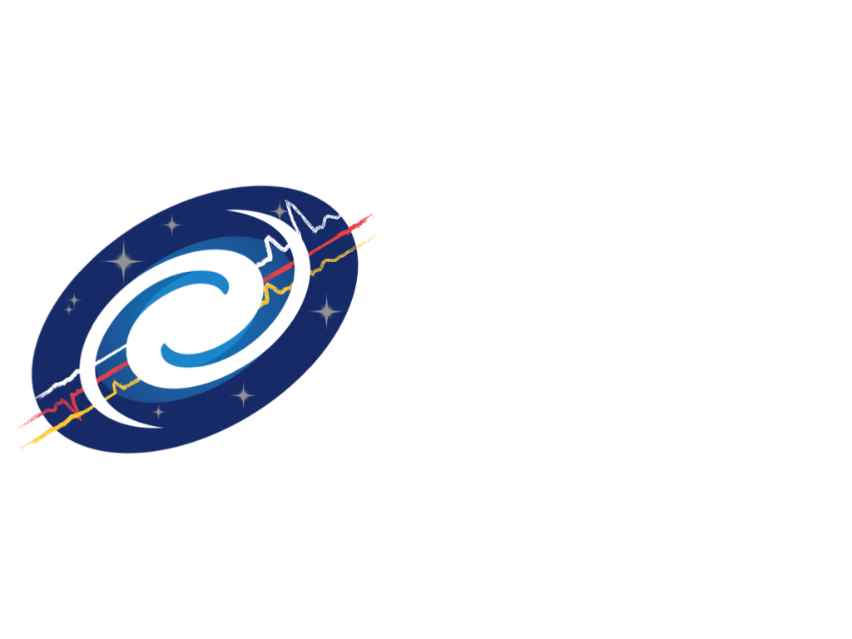 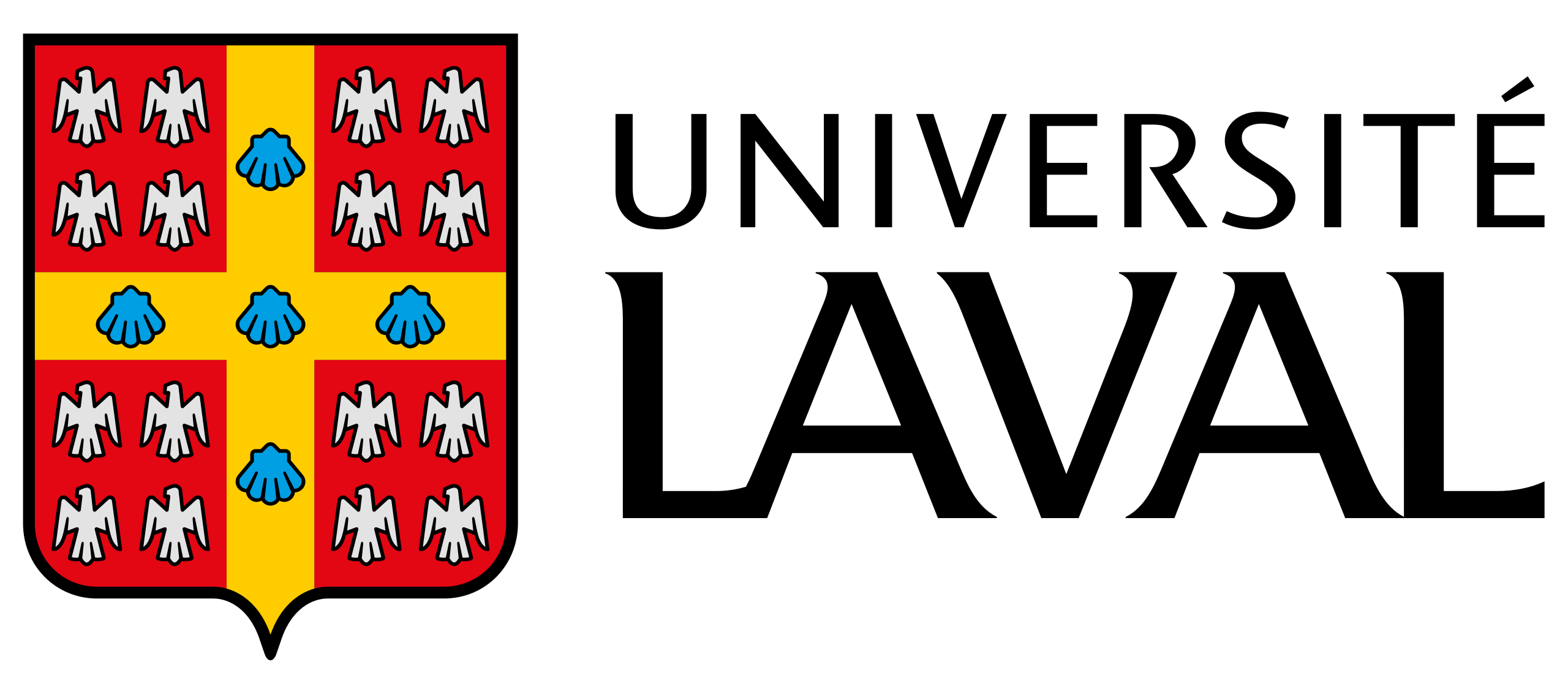 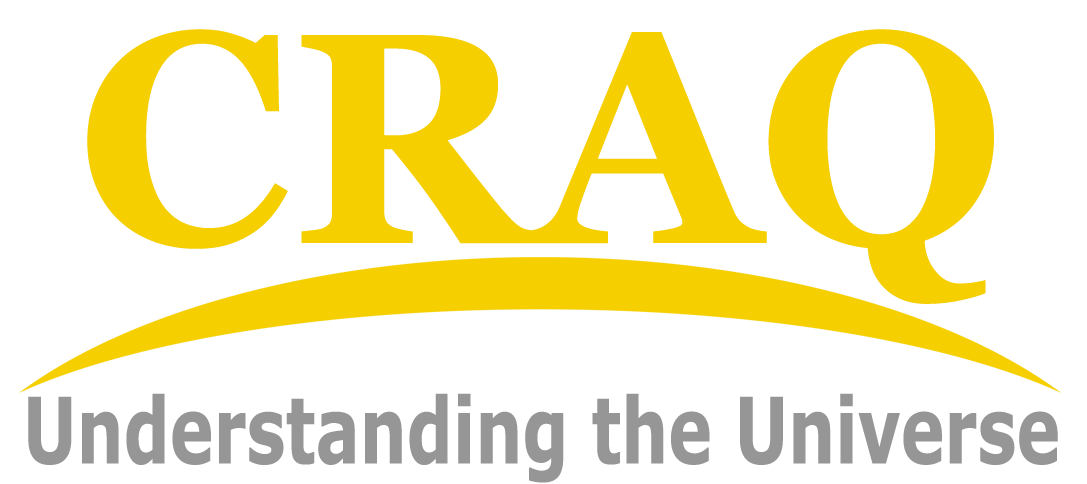 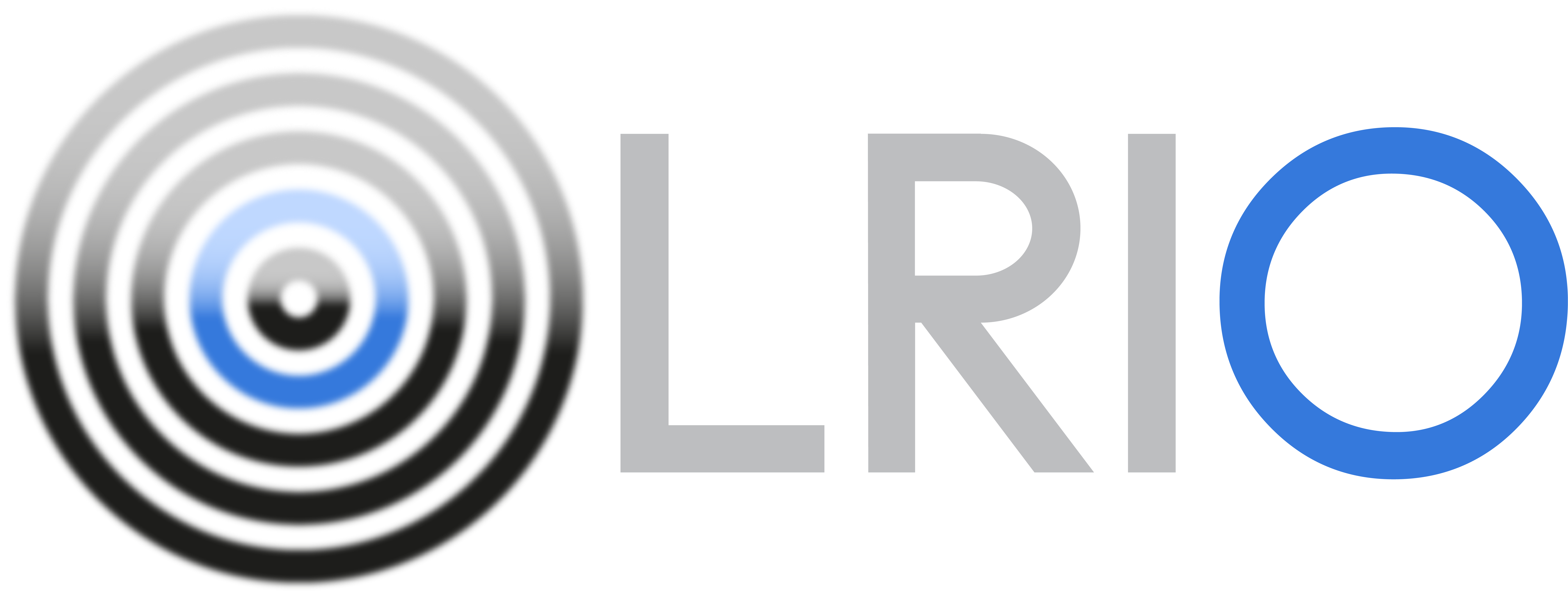